Check-in
Translate the following Jeff code to 3AC
fn : () int f{
  int a;
  a = 1 + 2; 
  return a;
}
Administrivia
P5 due Friday

A couple of things you DON’T have to worry about:
Checking open/close argument
Checking the base or index of an array type

Oracle is live!
- It actually DOES handle the above cases if you want to follow them
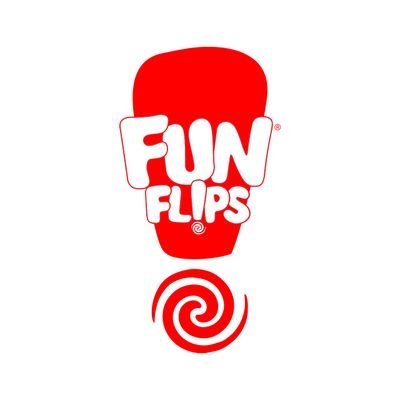 Flipped Wednesday
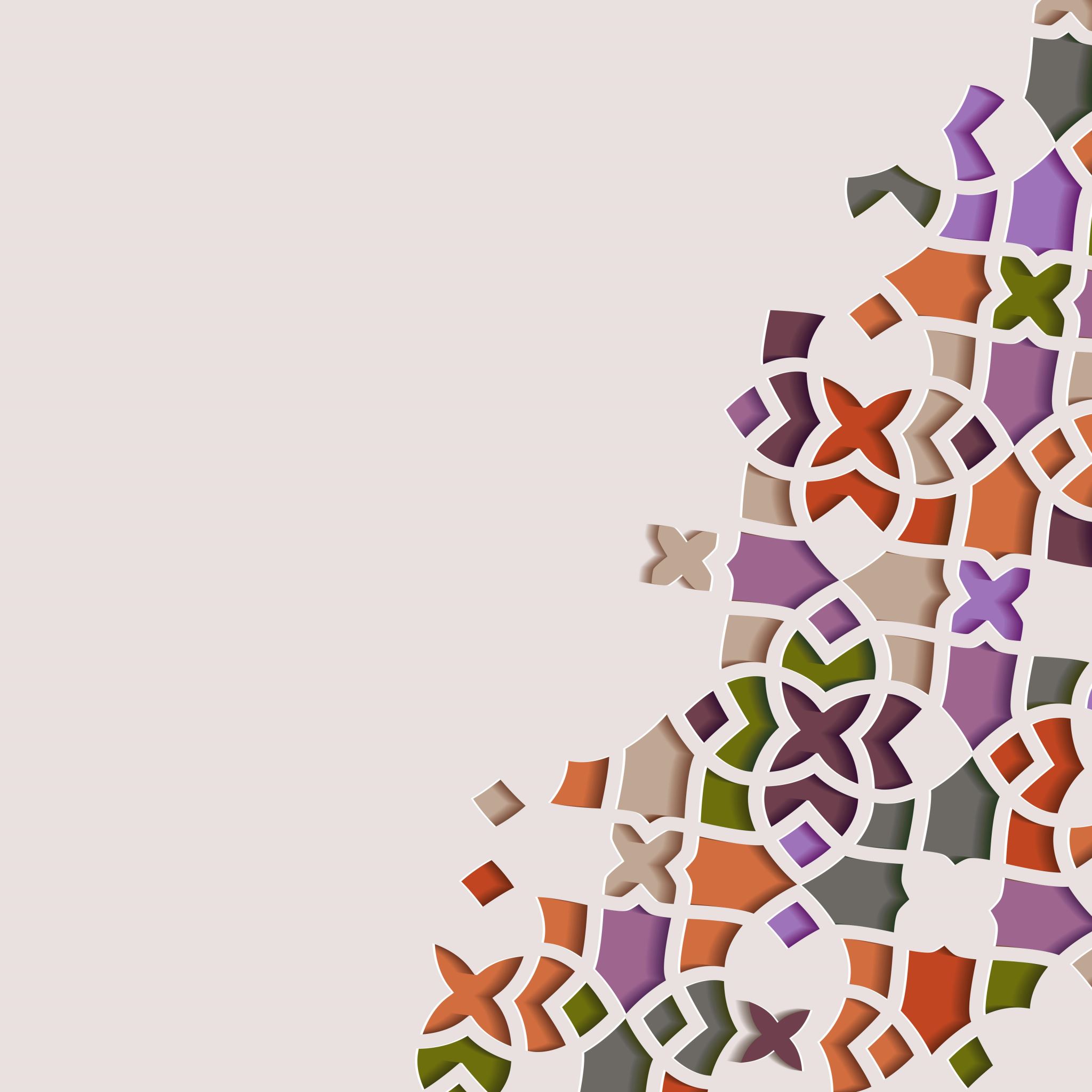 Written Work
Topics:
3AC
ISAs
Question 1
Convert the following function into 3AC
int g;
int a(int b, int c){
	if (b){
		return 0;
	} else {
		b = b - 1 * c;
	}
	return b;
}
Question 2
Convert the following function into 3AC
int v(int a){
	while (a < 2){
		while (a < 3){
			a++;
		}
		a++;
	}
	return a;
}
Question 3
Convert the following 3AC procedure into Jeff. Assume variables are local unless otherwise specified
enter k
       getarg 1, [b]
       [i] = [b]
lbl_1: [t] = [i] LT64 10
       ifz [v] goto lbl_2
       [i] = [i] ADD64 1
       WRITE [i]
       goto lbl_1
lbl_2: nop
leave k
Question 4
Assume a language that allows for pass-by-reference or pass-by-value parameters. What would the 3AC code look like for a pass-by-reference call? Illustrate with an example.
Time Permitting: gdb for x64